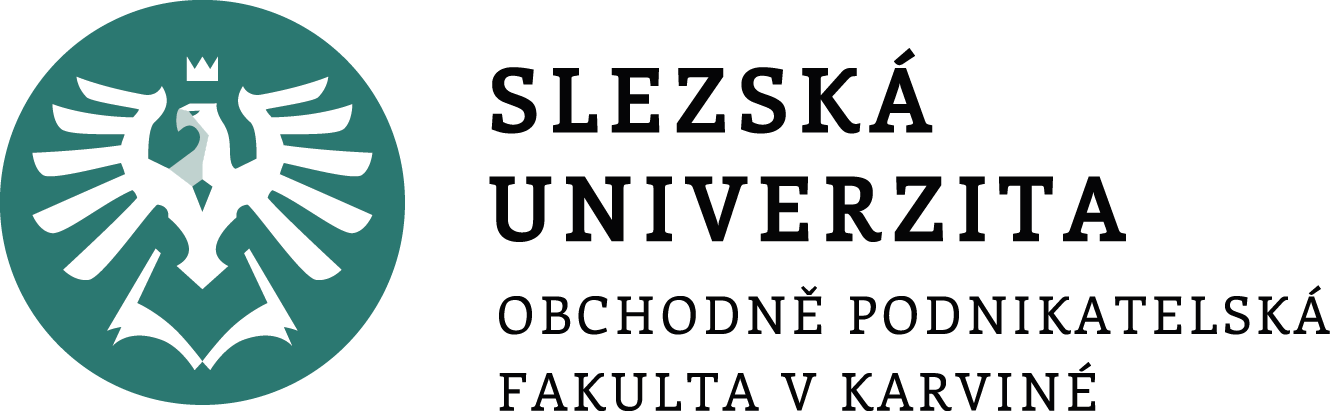 PERSONALISTIKA

9. seminář
Odměňování zaměstnanců
Ing. Helena Marková, Ph.D.
PROJEKTOVÝ MANANAGEMENT					   PEM SU OPF
Žádost o vyplnění dotazníku
Milé studentky a milí studenti,
prosím Vás tímto o vyplnění dotazníku do výzkumu motivace k práci a studiu, na kterém spolupracuje naše škola s univerzitou z Mexika.
Prosím, přispějte pár minutami svého času vědě a pomozte: 

https://docs.google.com/forms/d/e/1FAIpQLScLh1Up5C2IFPp4WSf5DjSlJvbFHukKKazv5q64ClXa4ILT2g/viewform
PERSONALISTIKA 							   PEM SU OPF
Hodnocení vs. Odměňování
podstata (peněžní a nepeněžní odměny, moderní pojetí (formální a neformální, např. také povýšení, pochvala…)
co tím sledujeme?
z čeho vycházíme?
cíle odměňování

strategie
PERSONALISTIKA 							   PEM SU OPF
Základní  principy odměňování
- motivace pro nástup
stabilizace personálu
stimulace 
kontrola nákladů
soulad s legislativou
motivace ke zlepšení výkonu i kvalifikace
propojení hodnocení – odměňování – analýzy pracovního místa
PERSONALISTIKA 							   PEM SU OPF
Strategie odměňování
- založena na strategických hodnotách firmy – propojení s firemní strategií
reálnost! – musí mít ekonomický základ
proveditelnost
nediskriminační
rozvoj týmu a zapojení zaměstnanců
PERSONALISTIKA 							   PEM SU OPF
Hlavní zásady politiky odměňování
co se rozumí pod tímto pojmem?
konkurenceschopnost odměny
zásluhovost
pojetí individuální vs. týmové
diferenciace dle hierarchie
benefity a jejich skladba
flexibilita
prostor pro kontrolu a neutralitu
PERSONALISTIKA 							   PEM SU OPF
Podnikatelská sféra
co sem patří?
definuj mzdu
co ovlivňuje její výši?
faktory mzdového systému (pracovní podmínky – tarifní příplatky, pracovní výkon a chování, tržní cena práce)
PERSONALISTIKA 							   PEM SU OPF
Mzdový systém
Tarifní soustava
stupnice tarifů
příplatky a zvýhodnění
Mzdové formy
časová, úkolová, podílová, kombinovaná
Dodatkové formy
za úspory času, za dlouhodobé výsledky, podíl na výsledcích hospodaření
Netarifní příplatky
ostatní výplaty (13.mzda,odstupné,odchodné…)
benefity
PERSONALISTIKA 							   PEM SU OPF
Nové metody odměňování
- kvalifikační odměňování (přihlíží ke snaze se vzdělávat a zlepšovat)
výkonové odměňování (reálné cíle, rozlišení výkonných a nevýkonných zaměstnanců, důslednost, systém, motivace…)
nehmotné odměňování – větší individualizace
PERSONALISTIKA 							   PEM SU OPF
Nepodnikatelská sféra
co je nepodnikatelská sféra?
definuj plat
struktura platu 
co jsou třídy a stupně, co nazýváme tarifem?
https://www.platove-tabulky.cz/33/341-2017-sb-narizeni-vlady-o-platovych-pomerech-zamestnancu-ve-verejnych-sluzbach-a-sprave-ve-zneni-ucinnem-k-1-9-2022-uniqueidOhwOuzC33qe_hFd_-jrpTs72uuimYWOhzuw2v4y0nCQCD-vMUnwPlw/
PERSONALISTIKA 							   PEM SU OPF
Jak určit platovou třídu a jak stupeň?
skupina prací – příslušná tabulka
katalog prací – povaha vykonávané práce
vzdělání
nutné podklady

u stupně rozhoduje délka praxe
náhradní doby
možnost částečného zápočtu praxe
způsob doložení praxe
PERSONALISTIKA 							   PEM SU OPF
Systém příplatků
za specifické pracovní podmínky
za vedení
osobní příplatek

odměny
benefity (příklady benefitů)
PERSONALISTIKA 							   PEM SU OPF
Děkuji vám za pozornost a přeji příjemný zbytek dne. 
Děkuji vám za pozornost, přeji příjemný den.
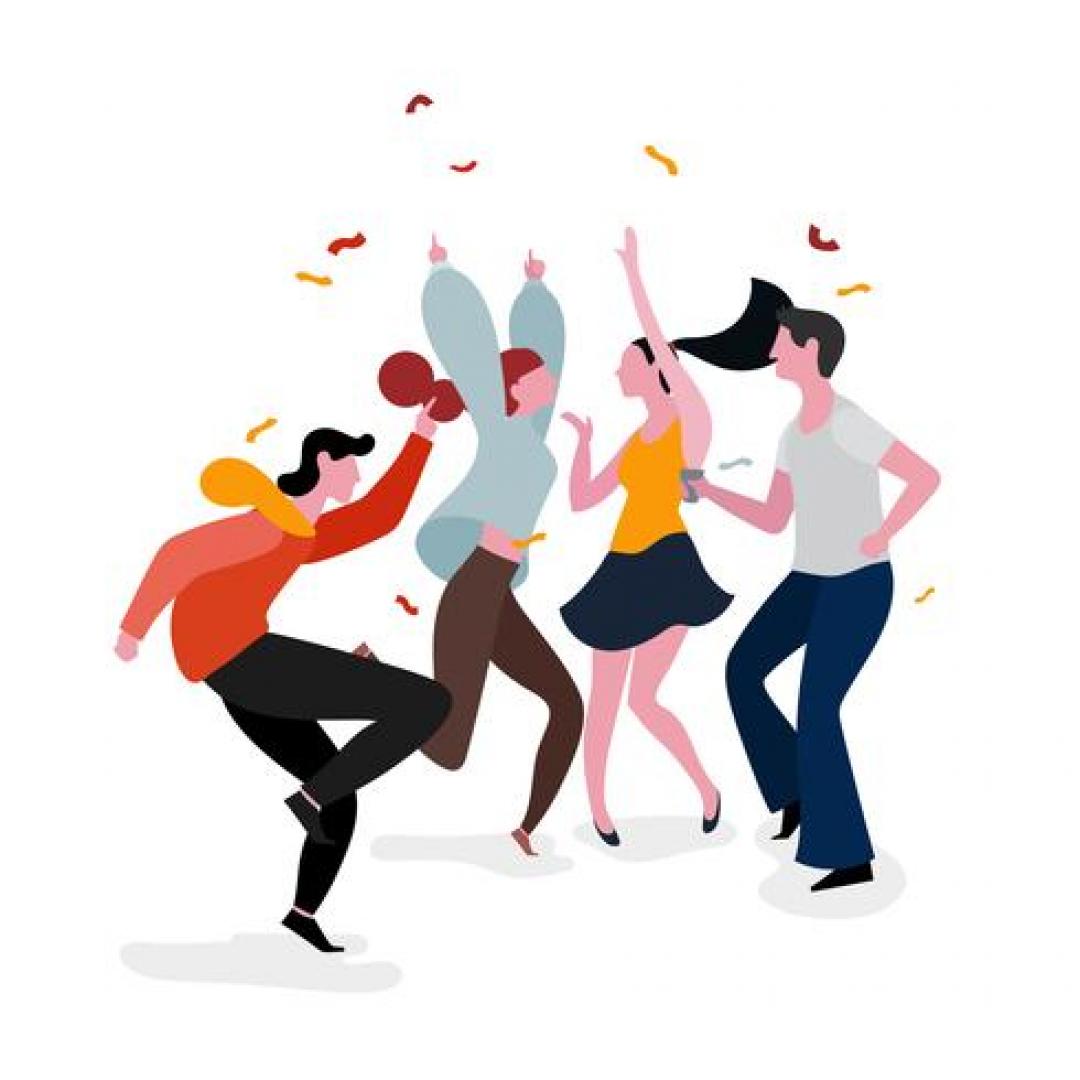